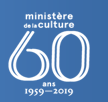 Présentation des Lignes directrices de gestion : LDG mobilité
Réunion du 20 novembre 2019
Loi du 6 août 2019 de transformation de la fonction publique
Sommaire
1
Les grands principes de la loi de transformation de la fonction publique sur les LDG
La modification du périmètre de compétences des CAP
2
3
Le cadre général des lignes directrices de gestion
4
Les lignes directrices de gestion MOBILITE
Loi du 6 août 2019 de transformation de la fonction publique
Les grands principes de la loi de transformation de la fonction publique
1
2 principaux axes
Ediction de lignes directrices de gestion par l’administration.
1
Avec en corolaire :

Une redéfinition du périmètre des compétences des CAP
Une redéfinition du cadre applicable aux mutations mais sans remise en cause des priorité légales existants
2
Loi du 6 août 2019 de transformation de la fonction publique
La modification du périmètre de compétences des CAP
2
Suppression en 2 temps des compétences en matière de mobilité et promotion
Loi du 6 août 2019 de transformation de la fonction publique
La modification du périmètre de compétences des CAP
2
Compétences fixées à l’article 14 de la loi 84-16 et le reste par DCE LDG
Compétences de droit :
Refus de titularisation
Décision refusant le bénéfice de certains congés
Refus des démissions, modalités de mise à disposition, cessation définitive des fonctions
Questions d’ordre individuel relatives au licenciement d’un fonctionnaire
Après mise en disponibilité et refus de 3 postes proposés pour sa réintégration
Ou licenciement pour insuffisance professionnelle
Compétences sur saisine des agents :
Refus d’autorisation d’un temps partiel, autorisation d’absence ou formation continue
Révision du compte rendu d’entretien professionnel
Loi du 6 août 2019 de transformation de la fonction publique
Le cadre général des lignes directrices de gestion
3
I.- Le principe posé par la loi (art. 18 loi n°84-16) :
1
L’autorité compétente édicte des lignes directrices de gestion, après avis du CSA
Les LDG déterminent la stratégie pluriannuelle de pilotage des ressources humaines dans chaque administration et établissement public
2
Les LDG fixent :
dans chaque administration, les orientations générales en matière de mobilité 
dans chaque administration et établissement public, les orientations générales en matière de promotion et de valorisation des parcours
3
Les LDG mobilité respectent les priorités légales de mutation énumérées au II de l’article 60
4
Les LDG mobilité et promotion/valorisation parcours communiquées aux agents
5
Loi du 6 août 2019 de transformation de la fonction publique
Le cadre général des lignes directrices de gestion
3
II.- Le cadre défini par le projet de DCE
Le cadrage général des LDG
Contenu des LDG
Autorité compétence pour édicter les LDG
Les LDG ministérielles => le ministre pour le département ministériel et pour les EP dont il assure la tutelle. 

Si possibilité prévue par les LDG ministérielles => chef de service (pour un ensemble de services centraux ou services déconcentrés) ou chefs de service déconcentrés.
 
Les EPA peuvent édicter des LDG à condition qu’elles soient compatibles avec les LDG ministérielles.
LDG « stratégie pluriannuelle et de pilotage des ressources humaines » => enjeux et objectifs de la politique RH (peut porter sur les questions de recrutement, emploi, développement des compétences, accompagnement des transitions professionnelles). 

LDG « mobilité » => orientations générales politique mobilité, procédures de gestion des demandes de mobilité, les modalités de prise en compte des priorités de mutation.

LDG « promotion et valorisation des parcours professionnels » => orientations générales qui définissent les critères généraux de promotion et les mesures favorisants l’évolution professionnelle des fonctionnaires et leur accès à des responsabilités supérieures.
Loi du 6 août 2019 de transformation de la fonction publique
Le cadre général des lignes directrices de gestion
3
II.- Le cadre défini par le projet de DCE - suite
Modalités administratives
Durée LDG
Consultations
Durée pluriannuelle (5 ans maximum)

Possibilité de les réviser en cours de période.
Saisine préalable de la DGAFP pour accord => à défaut de réponse dans un délai d’un mois à compter réception LDG, l’accord est réputé donné

Consultation du CSA ministériel sur projets LDG ministériel et des CSA compétents sur les LDG pris à un autre niveau
Compétence du CTM ou CT propre jusqu’au prochain renouvellement général des instances
Loi du 6 août 2019 de transformation de la fonction publique
Les lignes directrices de gestion MOBILITE
4
Rappel des 2 ppes posés par la loi : LDG « mobilité » fixées dans chaque administration + respect priorités légales de mutation
I.- Contenu des LDG mobilité fixé par le DCE
Orientations générales de la politique mobilité dont :
Adaptation des compétences aux évolutions des missions et des métiers de l’administration
Diversité des profils et parcours professionnels
Modalités d’accompagnement des projets individuels de mobilité et d’évolution professionnelle 
Prise en compte de la politique d’égalité professionnelle femmes-hommes
1
Les procédures de gestion des demandes individuelles de mobilité et notamment les modalités d’échanges d’information entre agents et administration
2
Les modalités de prise en compte des priorités de mutations avec la possibilité de mettre en place des critères supplémentaires
3
Une faculté : les modalités d’application de durées minimales et maximales d’occupation de certains emplois
4
Loi du 6 août 2019 de transformation de la fonction publique
Les lignes directrices de gestion MOBILITE
4
II.- les modalités de prise en compte des priorités de mutation
Dans toute mesure compatible avec le bon fonctionnement du service, priorité est donnée au :
- conjoint séparé pour raison professionnelle
- fonctionnaire en situation de handicap
- fonctionnaire exerçant en quartier urbain difficile
- fonctionnaire justifiant d’intérêt matériel et moraux en outre-mer
- fonctionnaire dont l’emploi est supprimé et qui ne peut être réaffecté dans un emploi correspondant à son grade.
fonctionnaire ayant exercé ses fonctions pendant une durée minimale dans un territoire ou dans une zone rencontrant des difficultés particulières de recrutement
DCE : LDG doit alors indiquer les zones géographiques concernées + durée minimale d’exercice des fonctions

 fonctionnaire ayant la qualité de proche aidant
Accompagnement du fonctionnaire dont l'emploi est supprimé vers une nouvelle affectation correspondant à son grade, ou vers un autre corps de niveau au moins équivalent ou, à sa demande, vers emploi du secteur privé.
Loi du 6 août 2019 de transformation de la fonction publique
Les lignes directrices de gestion MOBILITE
4
III.- Focus sur priorité en cas de restructuration
Le fonctionnaire dont l’emploi est supprimé est affecté dans un emploi vacant correspondant à son grade au sein d’un service du département ministériel ou de l’établissement public dont il relève, dans le département où est située sa résidence administrative
A sa demande, le fonctionnaire bénéficie d’une priorité de mutation ou de détachement dans tout emploi vacant correspondant à son grade au sein du département ministériel dont il relève ainsi que vers un établissement public sous tutelle, sur l’ensemble du territoire national
Si les 2 mesures précitées ne peuvent être appliquées, le fonctionnaire ne bénéficie d’une priorité d’affectation ou de détachement dans les emplois vacants correspondant à son grade dans un autre département ministériel ou dans un établissement public de l’Etat dans le département ou, à défaut, dans la région où est située sa résidence administrative
Ces priorités de mutation ou de détachement prévalent sur celles énoncées à l’article 60
Loi du 6 août 2019 de transformation de la fonction publique
Les lignes directrices de gestion MOBILITE
4
IV.- les durées minimales et maximales de mobilité
Article 25 III loi TFP « L’autorité compétente peut définir, dans des conditions prévues par décret en Conseil d’Etat, des durées minimales et maximales d’occupation de certains emplois. » .
Motifs 
difficultés particulières de recrutement 
Impératifs de continuité de service et de maintien de compétences
Objectif de diversification parcours de carrières
Prévention de risque d’usure professionnelle 
Prévention de risques déontologique
La durée minimale requise ne peut être supérieure à 5 années et la durée maximale ne peut être inférieure à 5 années.
Possibilité de dérogations (intérêt du service, situation personnelle ou familiale de l’agent, emplois du réseau de l’Etat à l’étranger)
Un arrêté conjoint avec le ministre chargé de la fonction publique précise les types d’emplois ainsi que, le cas échéant, les zones géographiques soumis à une durée minimale ou maximale d’occupation ainsi que le quantum de ces durées.
Loi du 6 août 2019 de transformation de la fonction publique
Les lignes directrices de gestion MOBILITE
4
Bilan annuel de la mise en œuvre des lignes de gestion en matière de mobilité sur la base des décisions individuelles

Présentation en CSA (CT jusqu’aux prochaines élections)
Prochaine étape : les lignes directrices de gestion en matière de promotion et de valorisation des parcours professionnels (entrée en vigueur pour les décisions de promotion individuelles prises au titre de l'année 2021)